RF techniques for enhancing tensor polarization in solid targets
David Ruth, Nathaly Santiesteban
PSTP 2024
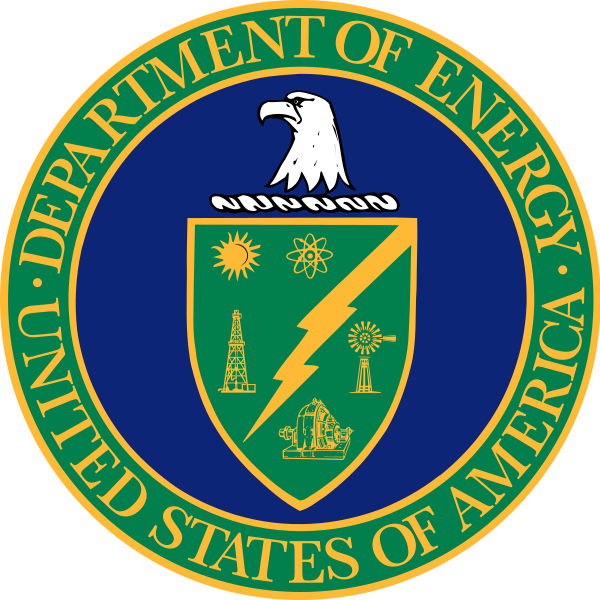 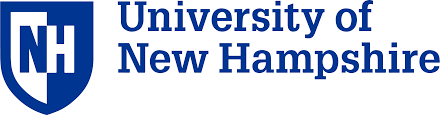 1
Physics Motivation: Tensor MeasurementsSolid Targets = Spin-1 (ND3)
l
l'
q
l'
l
l
l'
DIS:  Tensor structure functionsQCD effects
q
SIDIS:  Tensor structure functionsNovel information about the interplay between QCD and nuclear structure.
p
Current cases of active study  in UNH
q
Quasielastic Scattering:  Understanding Nucleon-Nucleon repulsion
H
pmiss
Strong collaboration: UNH, UVa, JLab, FIU, UCAM,  U. Pavia, ORNL, Universidad Técnica Federico Santa María, among others.
Seeking more collaborators: The Tensor program is a large project.
More tensor physics could be possible (DVCS, real photons, etc)
2
What do we need? Large tensor polarizationSpin-1 Polarization
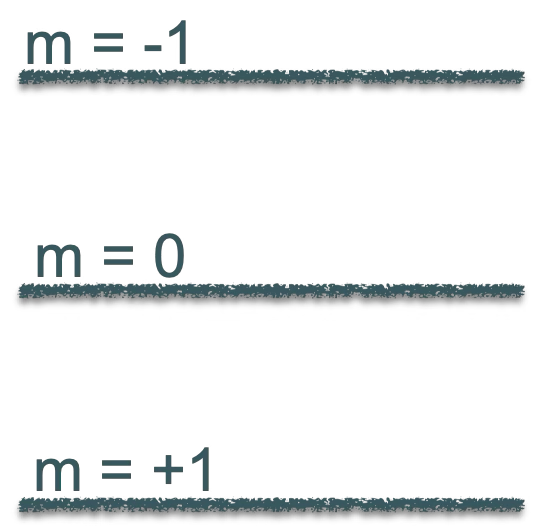 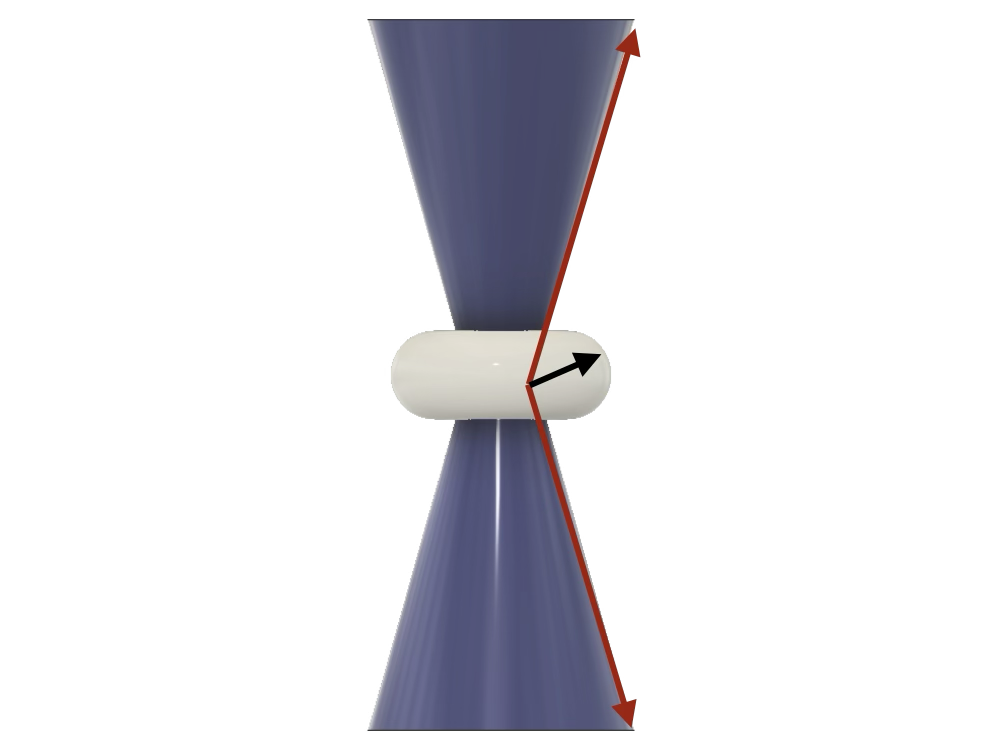 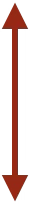 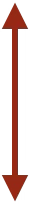 3
Spin-1 Polarization
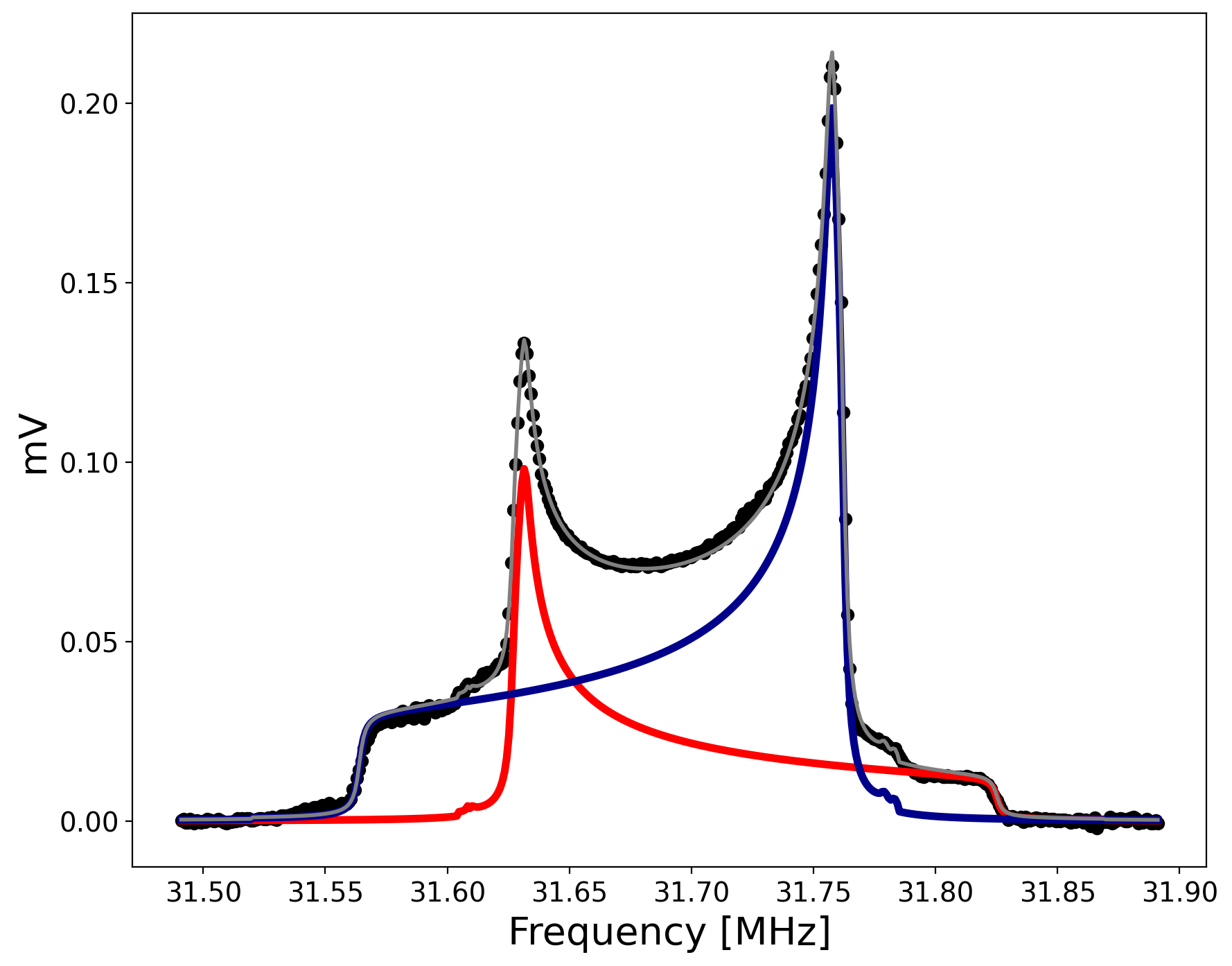 UNH Butanol data
P = 42-47% (Vector Polarization)Q = 13 - 17% (Tensor Polarization)
Preliminary
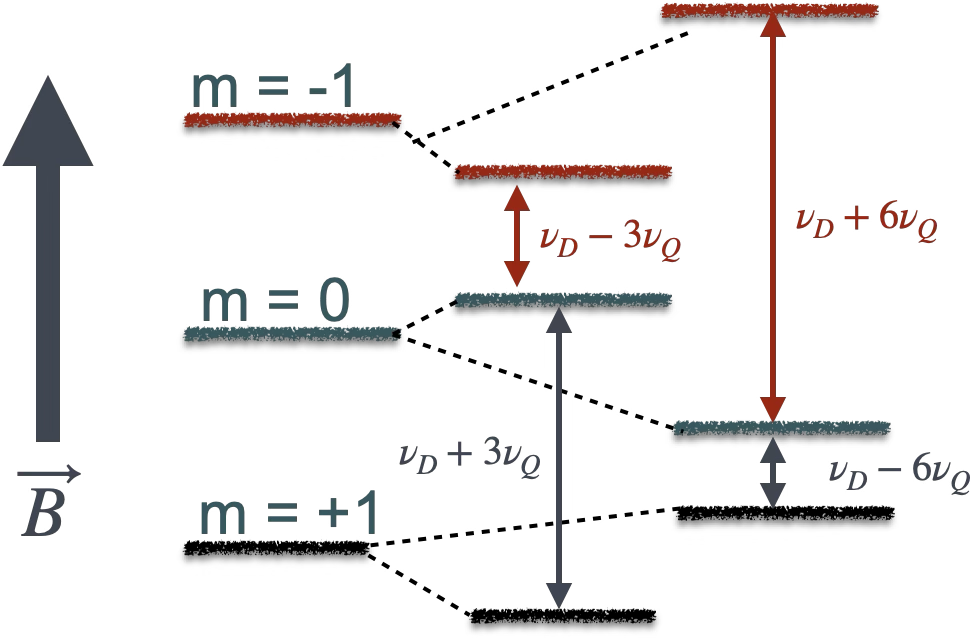 4
Enhancing Vector Polarization with DNP
At thermal equilibrium (B = 5 T and T = 1 K), the vector polarization is P ~0.1%
Dynamic Nuclear Polarization (DNP) enhances the vector polarization to up to 50% in deuterated butanol and deuterated ammonia. In short, paramagnetic centers in the material, either chemically doped or irradiated, induce spin transitions through the application of microwaves to the sample, which is already in a magnetic field at very low temperatures.
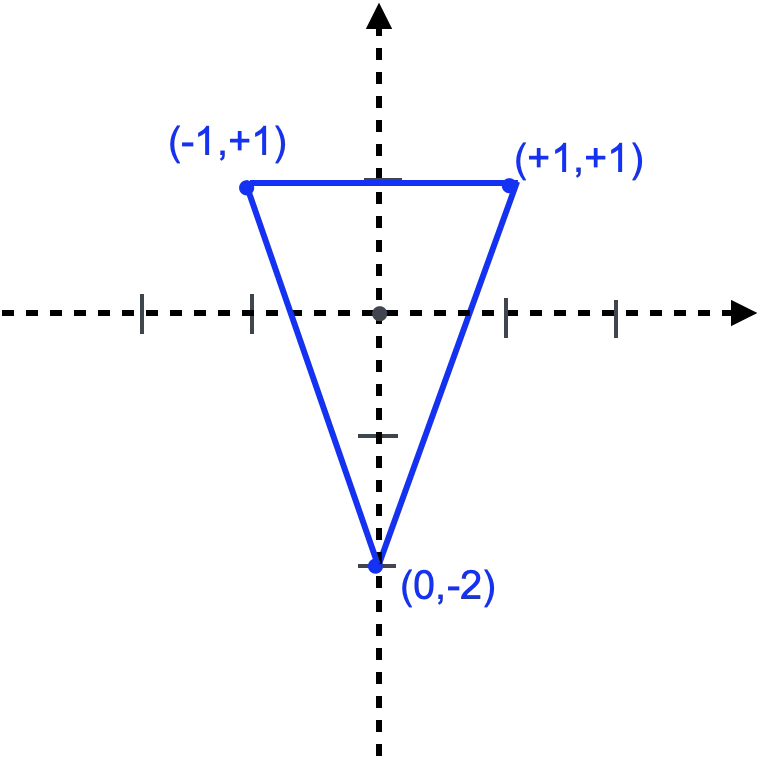 5
Can we perform an experiment with this technique?
Tensor polarization with DNP is at best 15 – 20% and decays with dose (under electron beam).
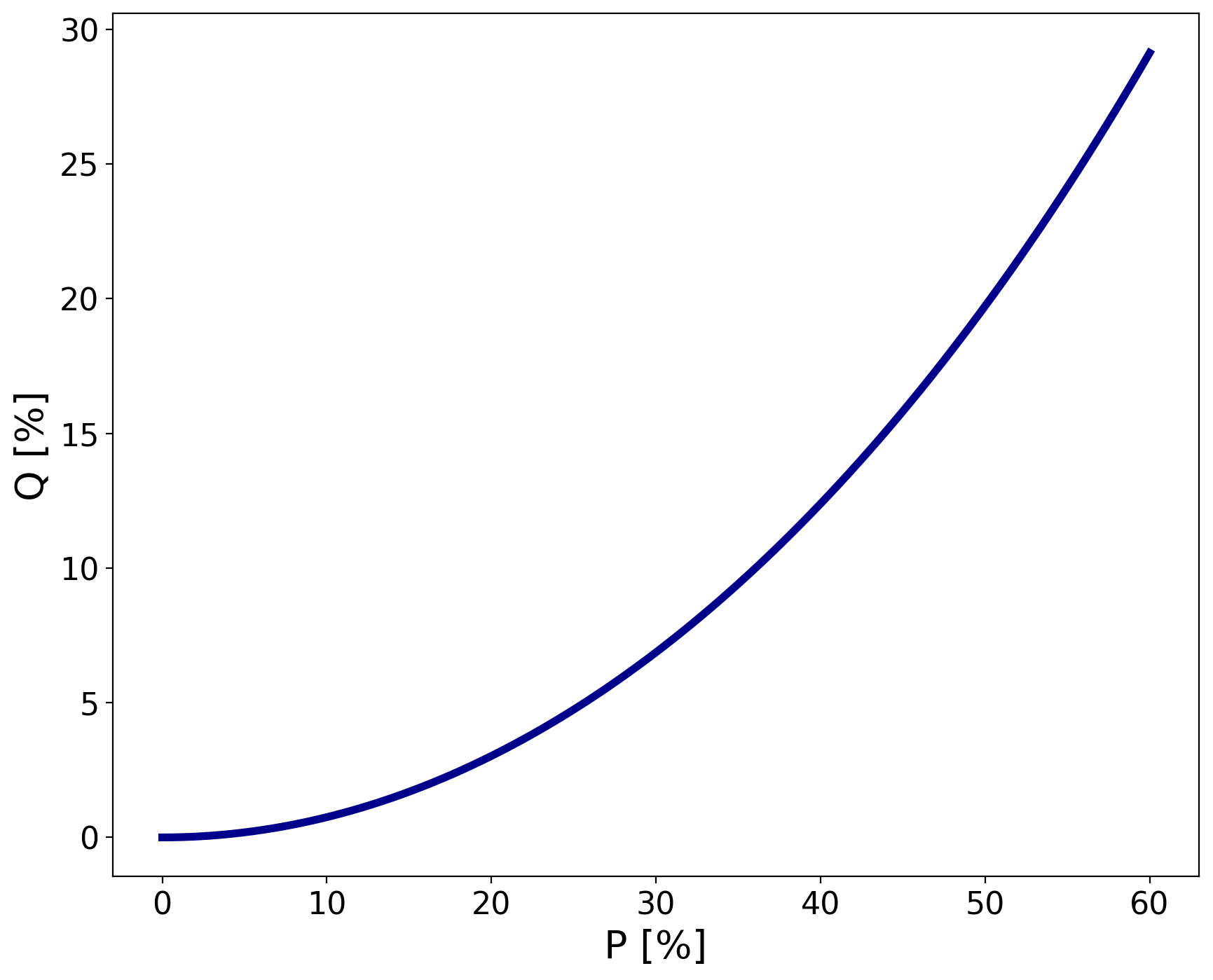 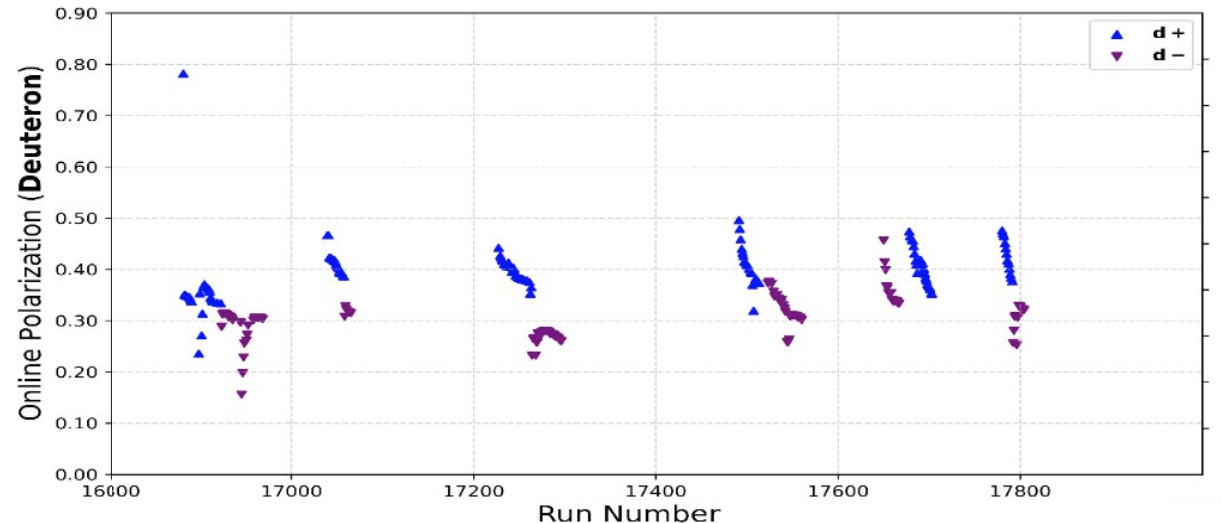 Courtesy of Pushpa Pandey
Need additional techniques to enhance the tensor polarization
6
Enhancing tensor polarization: RF “hole burning”
it is not possible to saturate one deuteron transition without also saturating the other, which dilutes the effect. The only exception to this is the pedestal regions of the NMR line (shoulders).
7
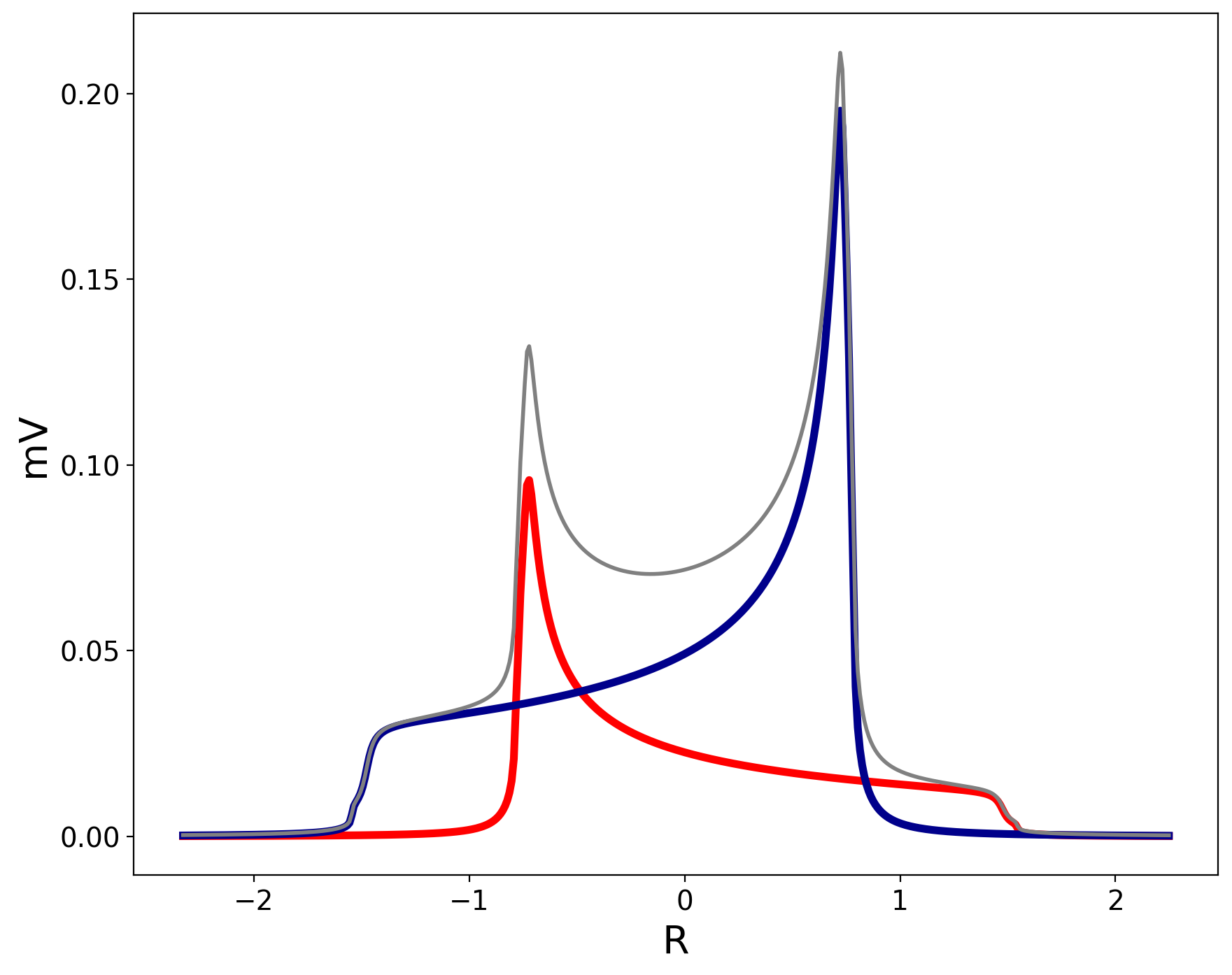 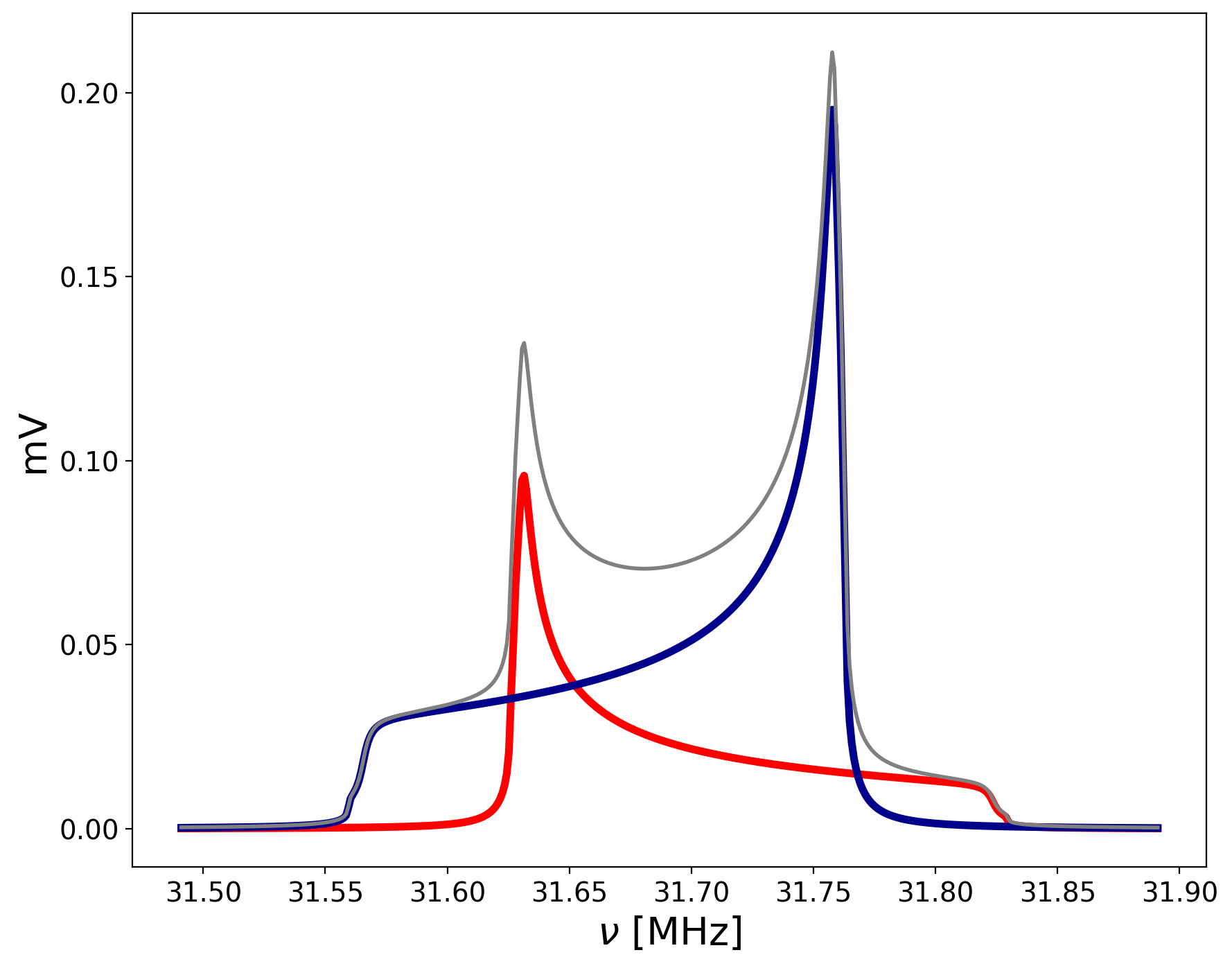 Simulation
Note UNH data with Butanol has two bonds.
See M. McClellantalk
8
If we burn the pedestal:
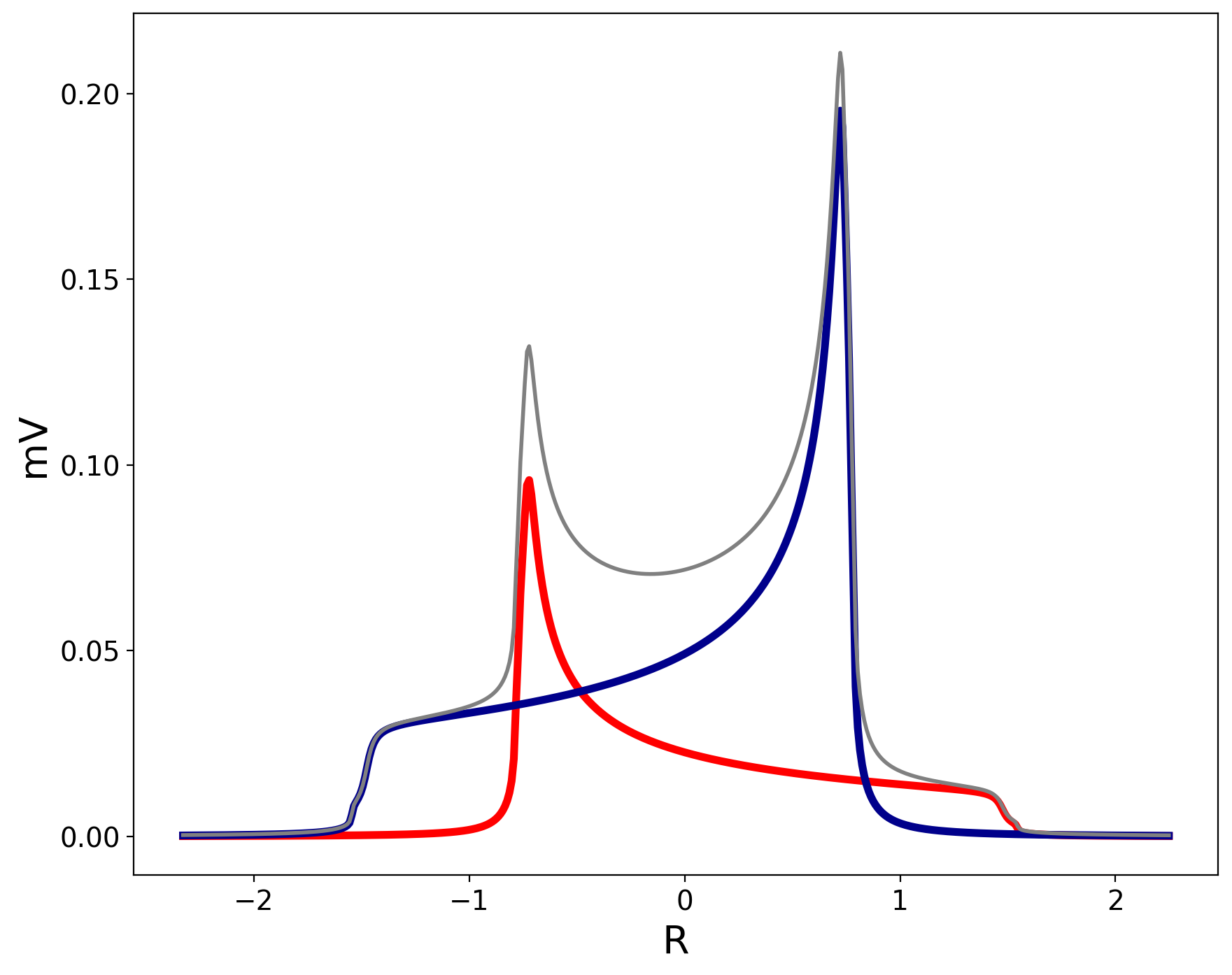 9
If we burn the peak:
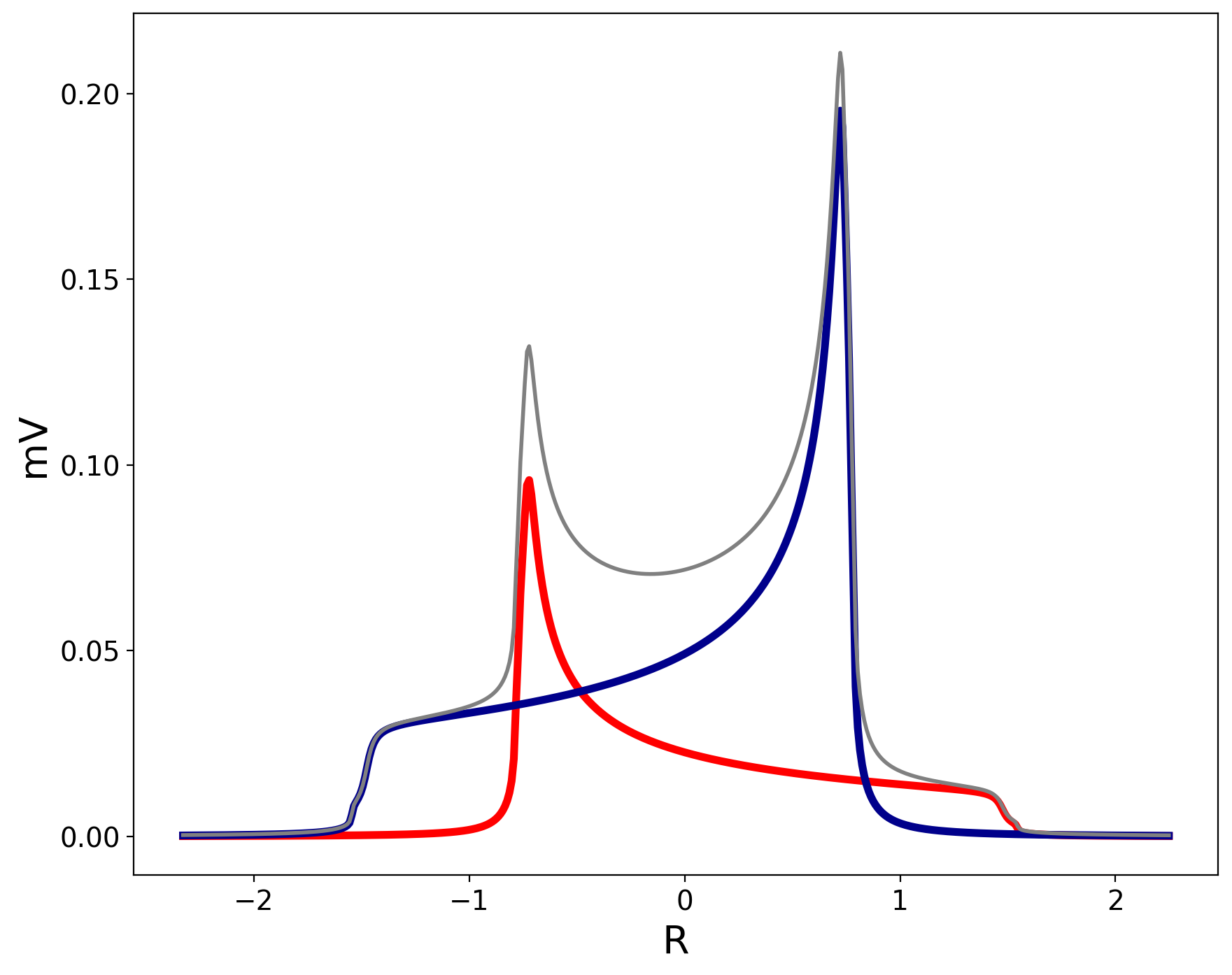 10
Other Techniques: semi-selective RF (ss-RF)
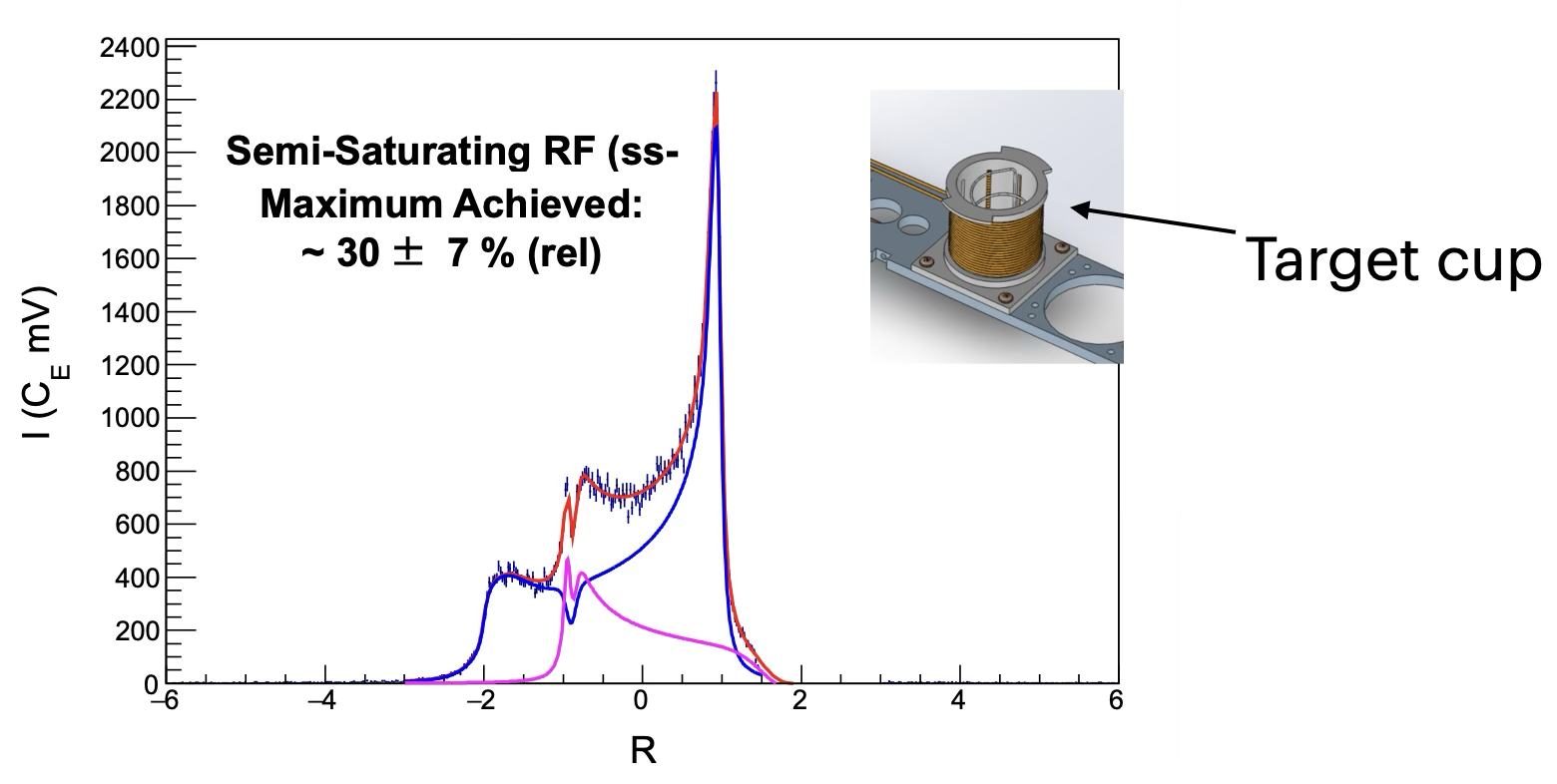 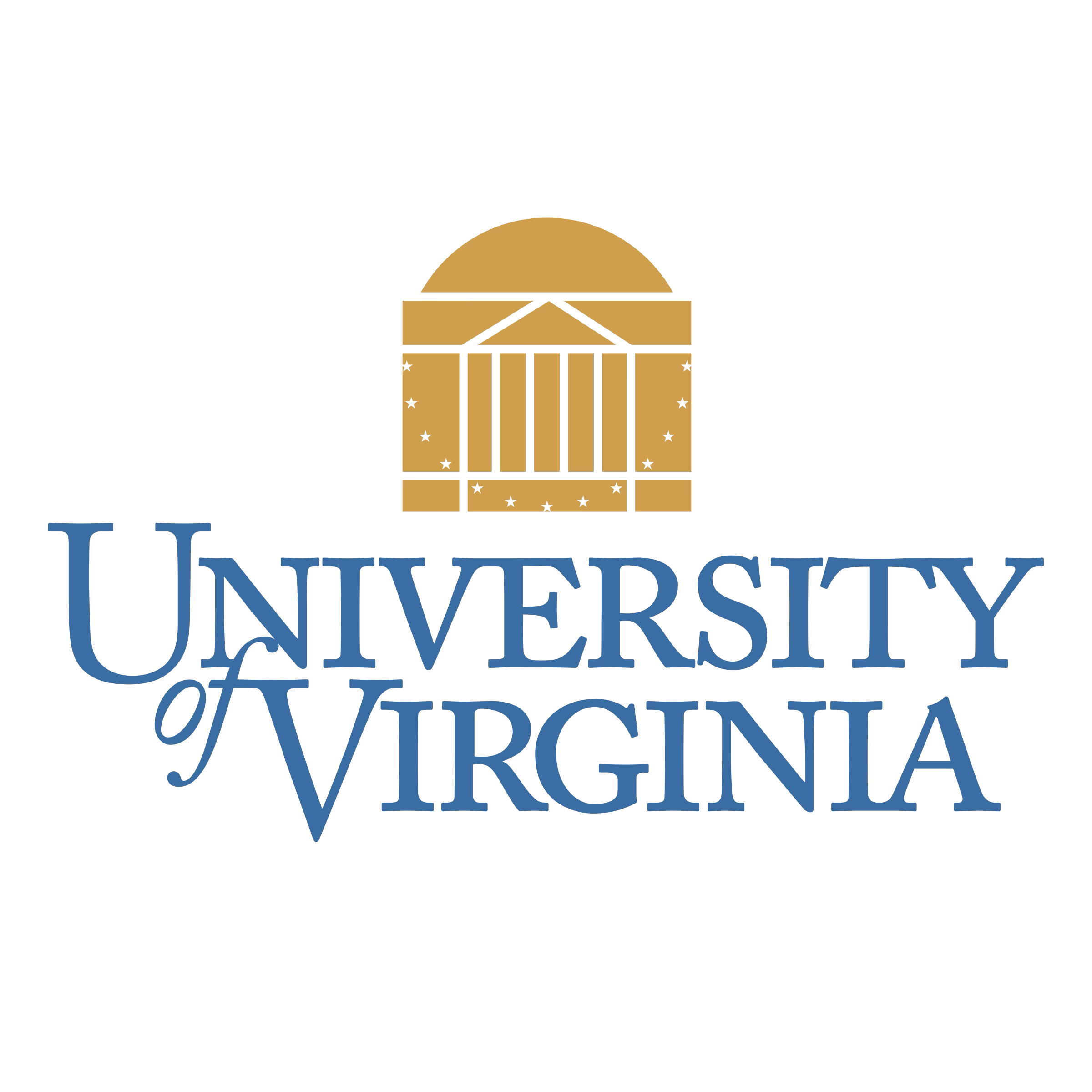 D. Keller  Eur. Phys. J. A53 (2017)
11
Adiabatic fast passage (AFP)
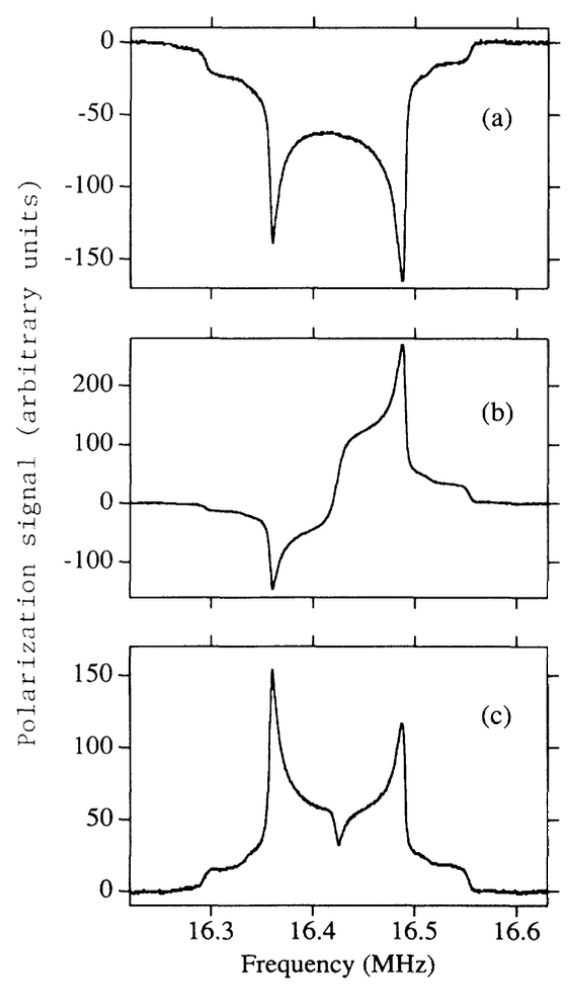 Initial State
After one sweep
after an
additional half-sweep from the low to the center frequency
12
RF Configuration at UNH
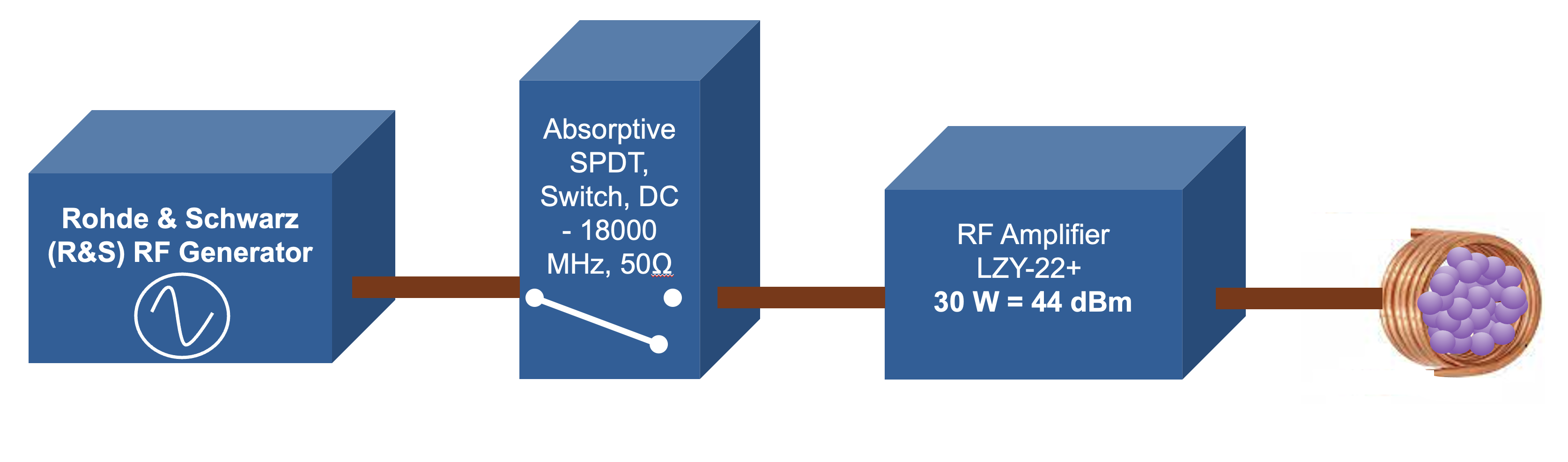 Switch is only closed when actively doing RF. Otherwise is closed to protect the NMR board.
The cable loses -4 dBm.
The switch loses -1 dBm.
Current configuration
Next configuration
NMR coils
NMR coilsinside the cup
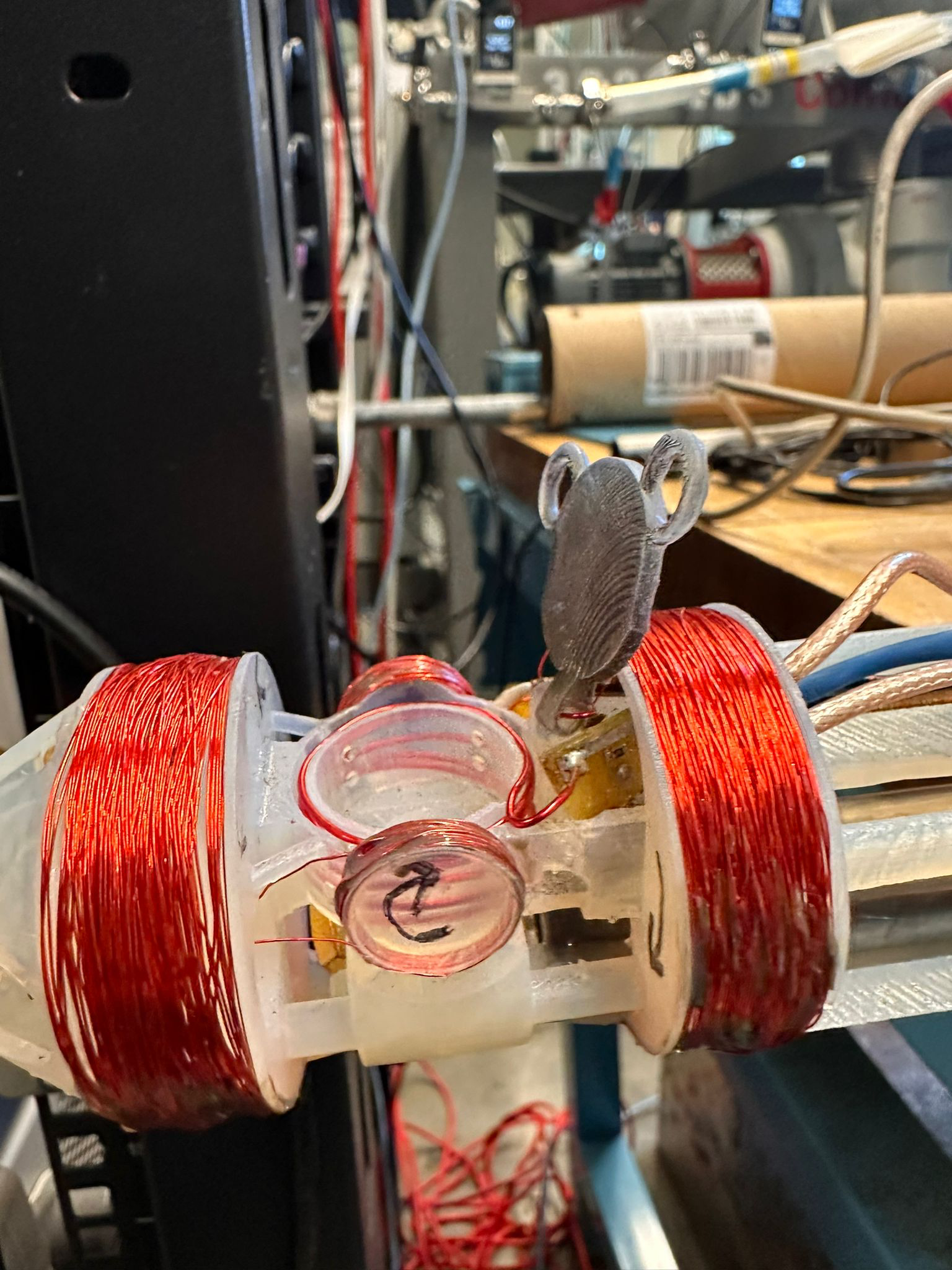 See A. Zec talk
RF coils
Uniform RF around the target cup
Test AFP
EPR coilsCurrently not in use
13
A few words about our NMR system
P. Mcgaughey, NIM Volume 995, 11 April 2021, 165045
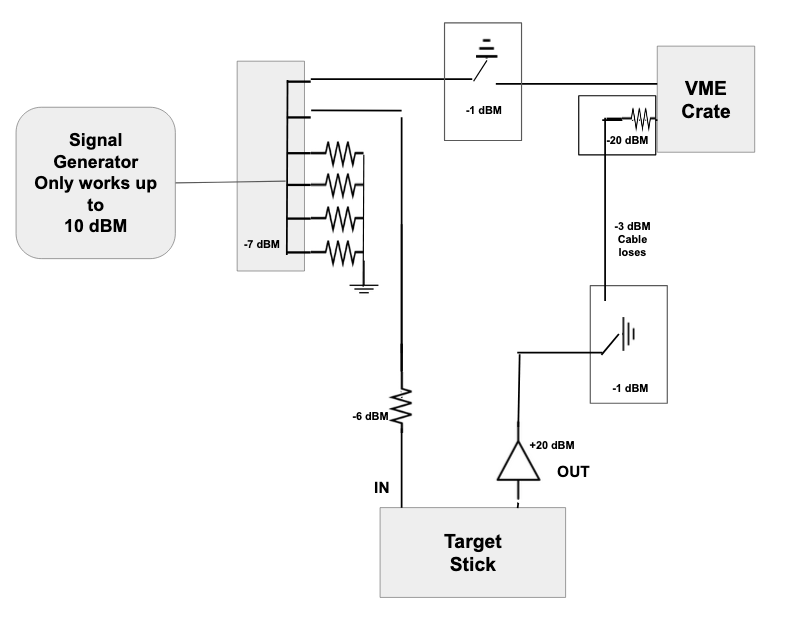 NMR system is LANL developed Q-Meter equivalent
Shown are the losses or gains in the line due to the different components. 
The VME and the signal generator can be very sensitive to the power of the RF.
 Switches are opened when actively performing RF manipulation.
 The DAQ process is still quite manual when switching between RF and NMR; it requires just a click.
14
Most recent results
(less than a week ago)
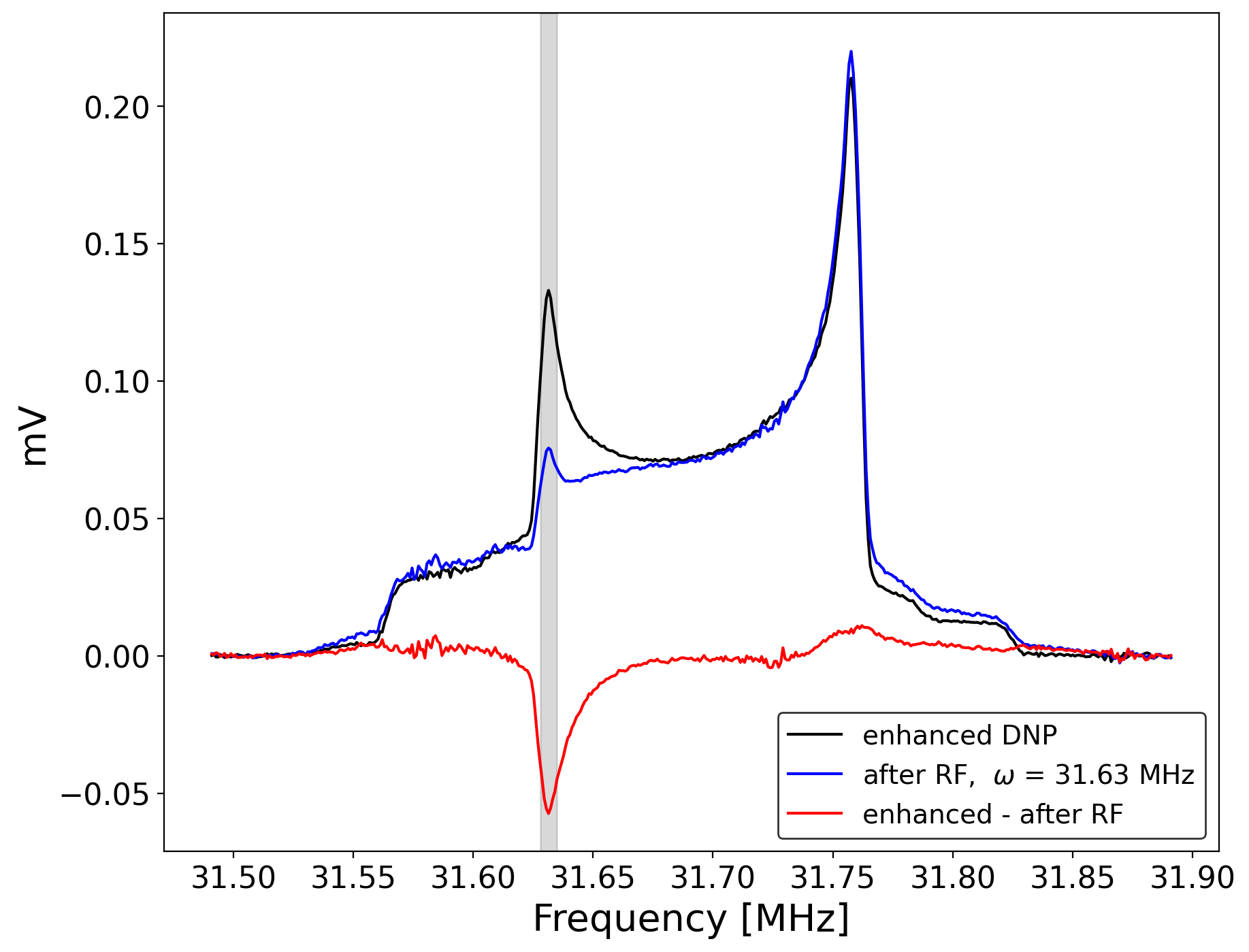 Preliminary
Preliminary
What is the Tensor polarization?Analysis is ongoing
The plots show the lineshape of the NMR after subtracting the baseline and the wing fit, with no further manipulation.
15
Most recent results
(less than a week ago)
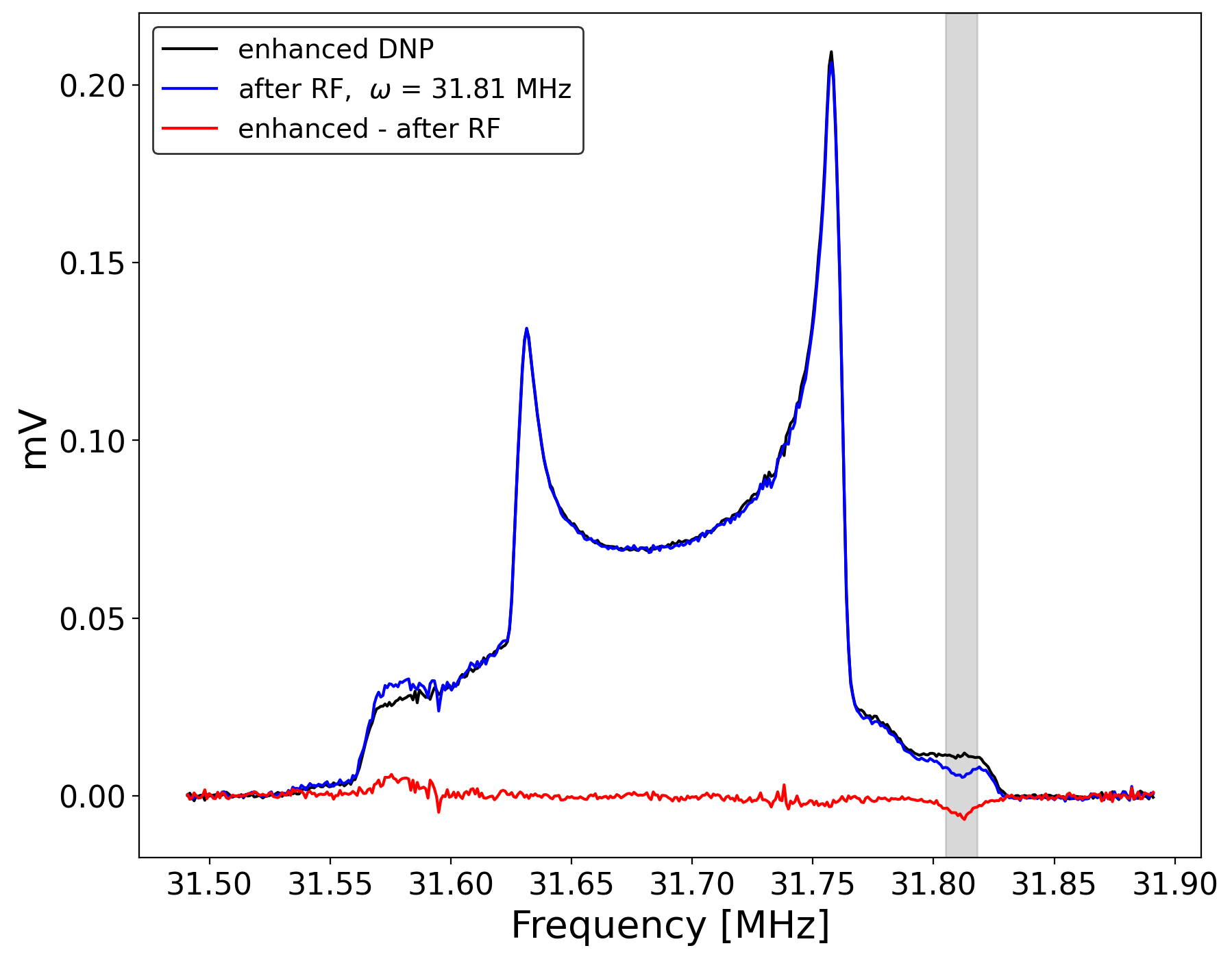 Preliminary
Preliminary
What is the Tensor polarization?Analysis is ongoing
The plots show the lineshape of the NMR after subtracting the baseline and the wing fit, with no further manipulation.
16
Simulation of Hole-Burned Signal
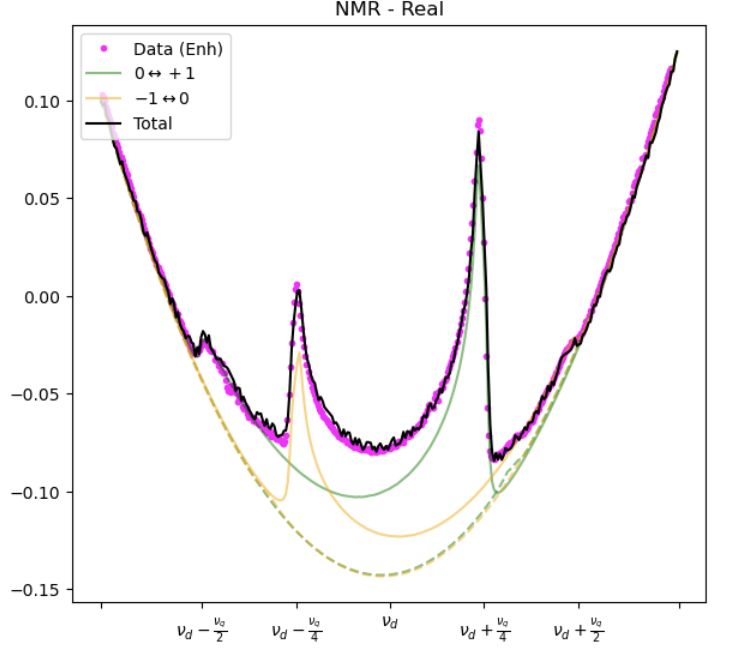 Simulation of deuteron spin-flips seems to replicate our data very well
Elena Long working to model hole burning effects with simulation


See E. Long talk
UNH Data vs.
Simulation
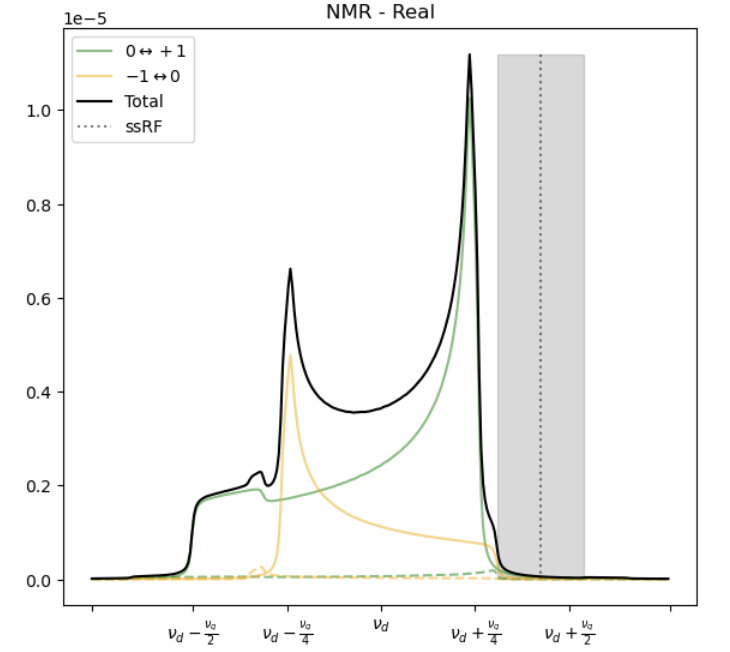 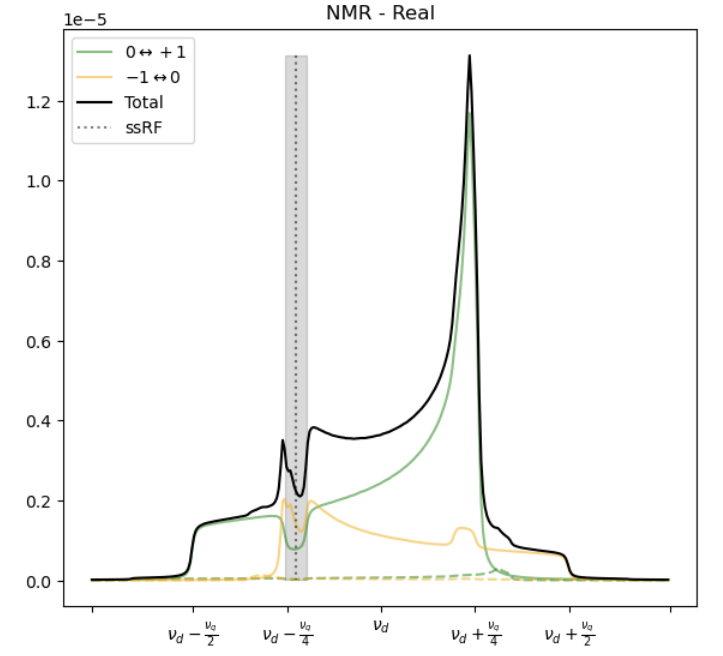 17
Shoulder Burn
Peak Burn
Next Steps
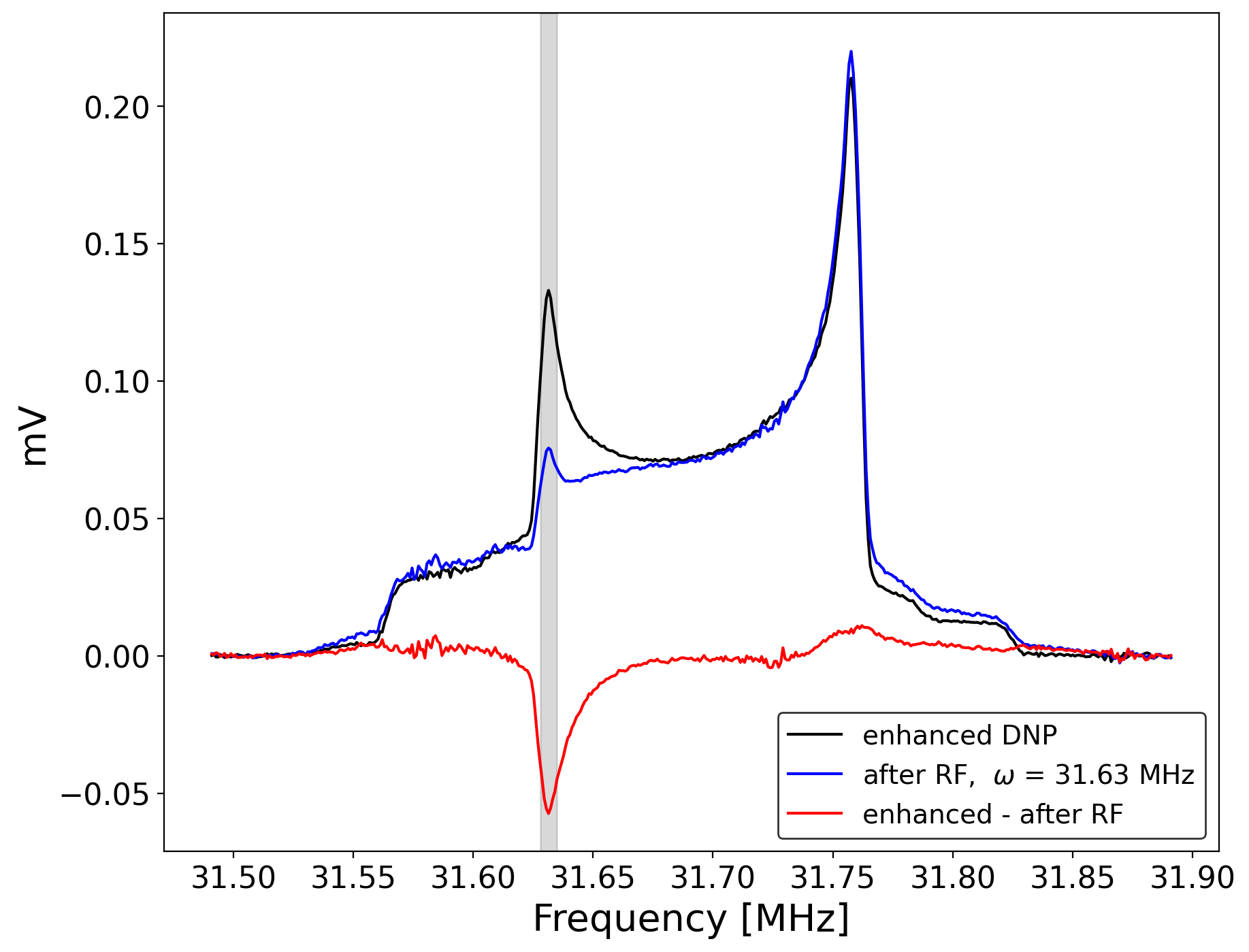 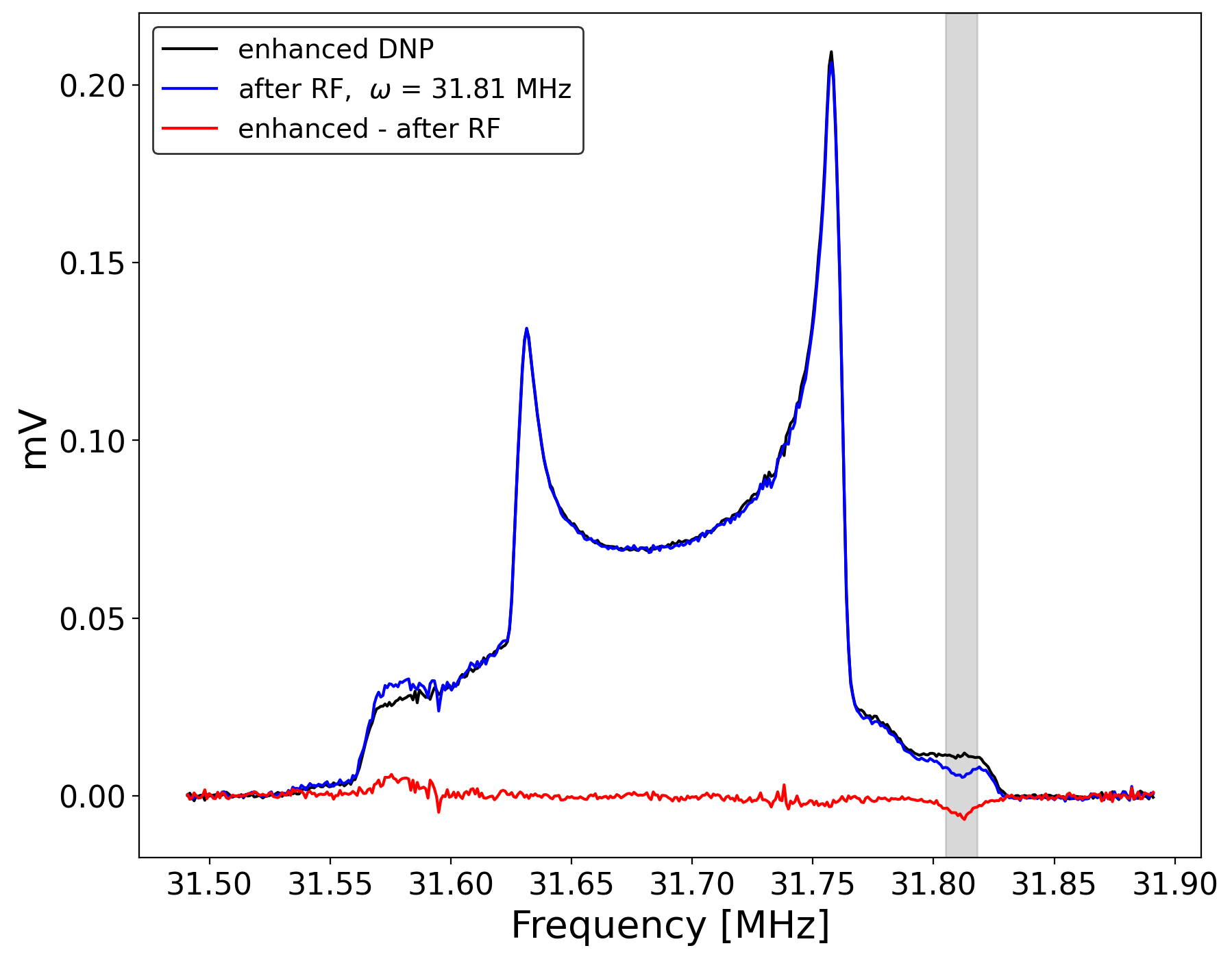 Preliminary
Preliminary
Continue the data analysis to determine the tensor and vector polarization of the collected data.
Utilize a more uniform coil configuration in the cup.
Develop a more automated DAQ controller to simultaneously RF the shoulder and the peak, while also enabling NMR checks.
AFP manipulation.
18
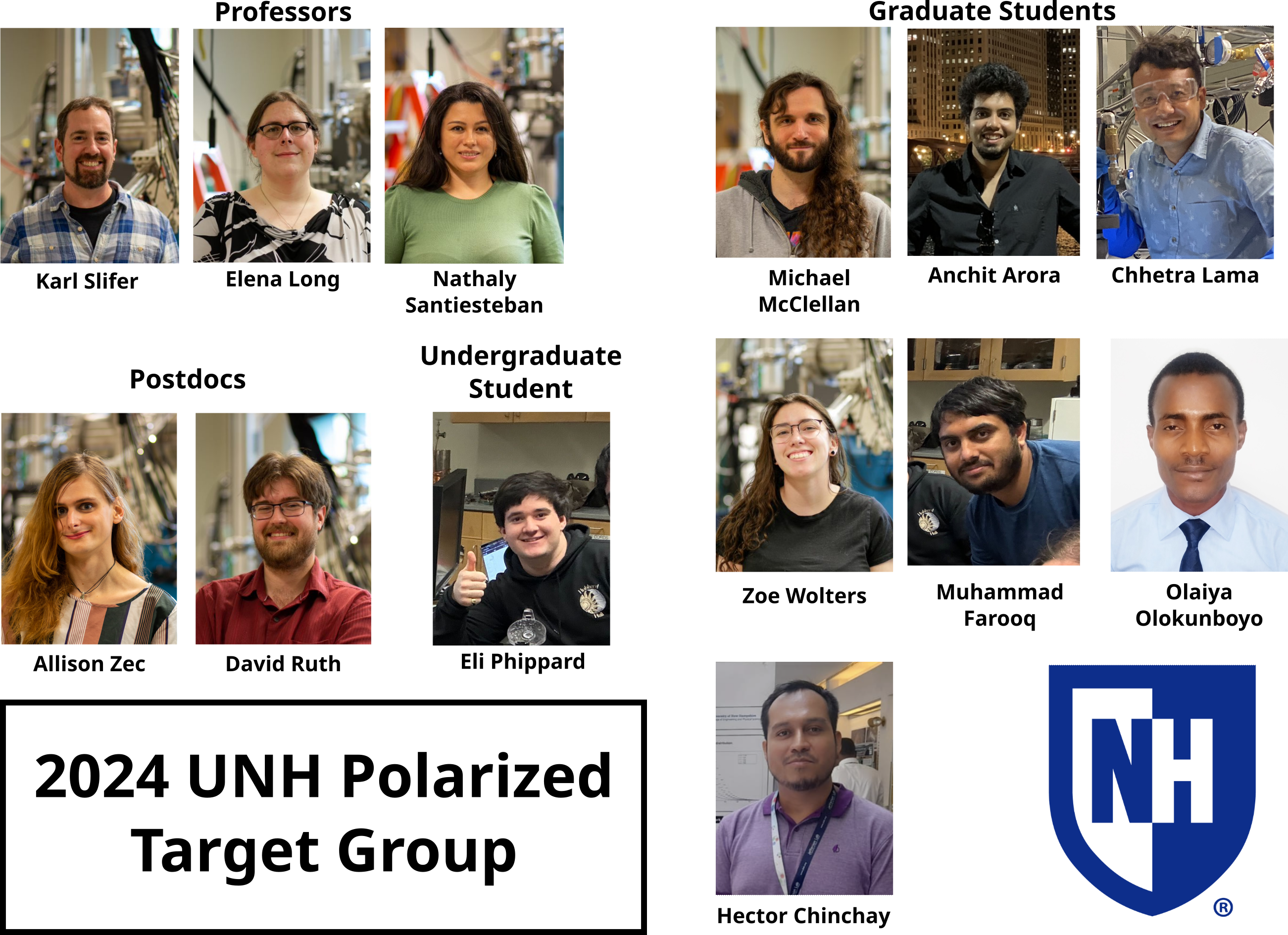 19